Pyramid Vision Transformer: 
A Versatile Backbone for Dense Prediction without Convolutions
Sun Woo Pi
RTOS Lab
Division of AI & Computer Engineering
Kyonggi University
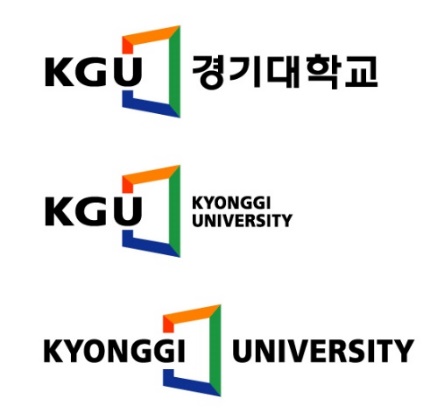 Contents
Introduction
Pyramid Vision Transformer (PVT)
Application to Downstream Tasks
Experiments
Conclusions
2
1. Introduction
3
1. Introduction
Convolutional Neural Network (CNN)
Computer Vision 분야에서의 성과
다방면적인 사용
Transformer
자연어 처리 분야에서의 성과
이미지 분류를 위한 Vision Transformer (ViT) 
고정된 Single Scale & 저해상도의 Output Feature Map
높은 Computaional and Memory Costs
4
[Speaker Notes: 그래서 Pixel Level Dense Prediction가 불가능하다는 한계가 존재]
1. Introduction
Pure Transformer Backbone
Pixel-Level Dense Predictions
CNN Backbone을 대체
Pyramid Vision Transformer (PVT)
작은 Image Patch (4x4, 2x2 Pixels per Patch)
Progressive Shrinking Pyramid 구조
Spatial Reduction Attention (SRA)
5
[Speaker Notes: 고해상도의 Feature을 학습하기 위해

여러 Scale의 Feature를 학습하기 위한

Feature 학습을 위한 컴퓨팅 연산을 줄이기 위해]
2. Pyramid Vision Transformer (PVT)
6
2. Pyramid Vision Transformer (PVT)
Pyramid Vision Transformer (PVT)
Patch Embedding
Transformer Encoder
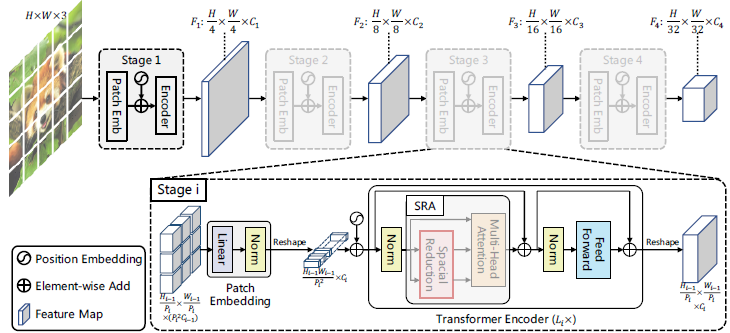 7
[Speaker Notes: 4개의 Stage로 이루어짐]
2. Pyramid Vision Transformer (PVT)
Patch Embedding
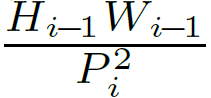 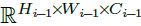 Patch들을 flatten 시킨 후 Linear Projection
개의 Patch들
Output Feature Map :
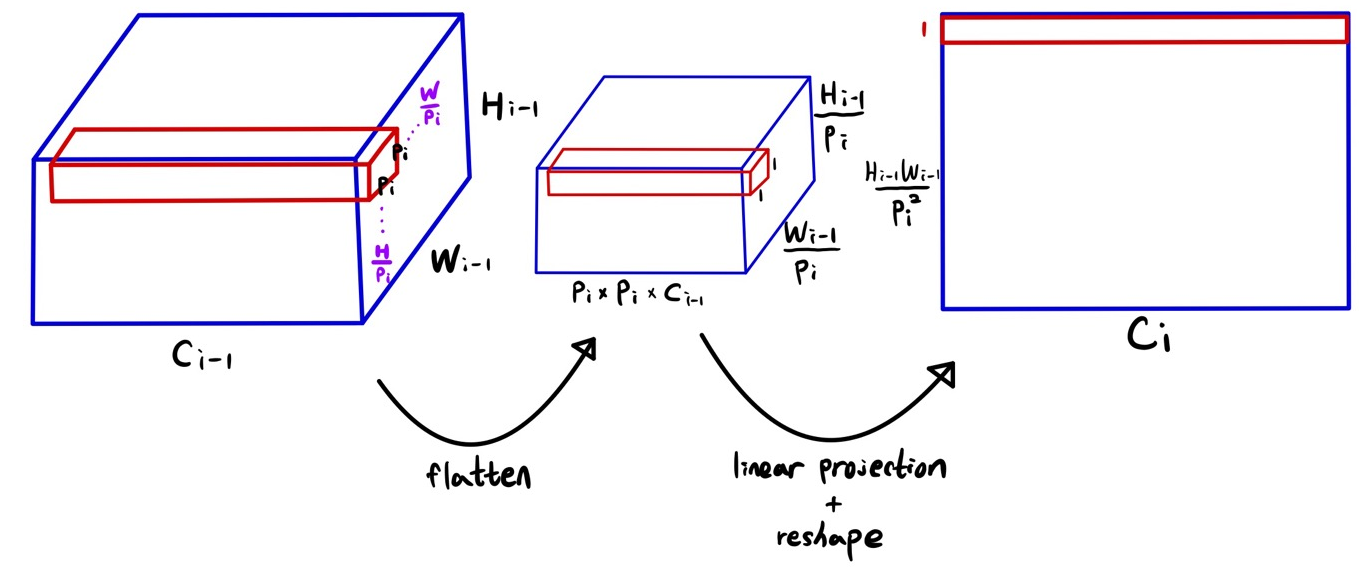 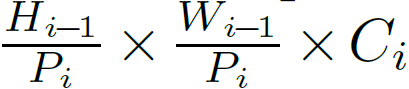 Embedded Patches :
8
[Speaker Notes: i는 stage
P는 패치 사이즈

i번째 단계의 Patch Embedding 과정입니다.
Output Feature Map을 패치 사이즈만큼 쪼개고 패치들을 flatten 시킨 후 Linear Projection을 수행합니다.

Patch Embedding 과정을 통해 각 단계마다 Feature Map의 Scale을 조절 가능]
2. Pyramid Vision Transformer (PVT)
Transformer Encoder
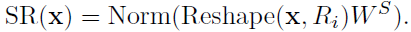 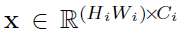 Input Sequence :
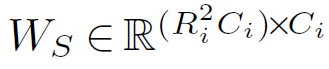 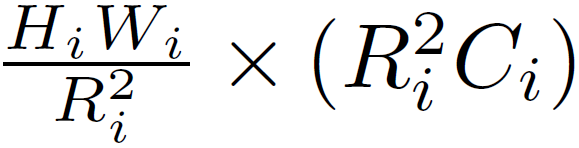 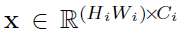 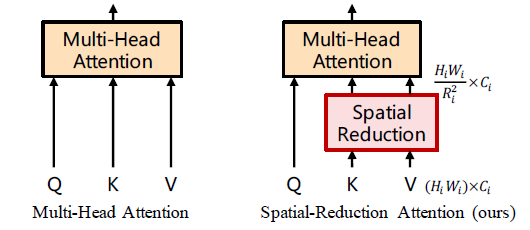 9
[Speaker Notes: SR() : Spatial Reduction
R : Reduction Ratio

여기서 Sequence는 Spatial Reduction 과정을 거칩니다.
Spatial Reduction 과정은 Sequence의 길이를 알제곱배만큼 줄이고 dimension을 알제곱배만큼 늘리는 reshape을 거친 후 Ws를 곱하여 linear projection을 수행합니다.]
2. Pyramid Vision Transformer (PVT)
Transformer Encoder
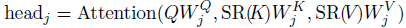 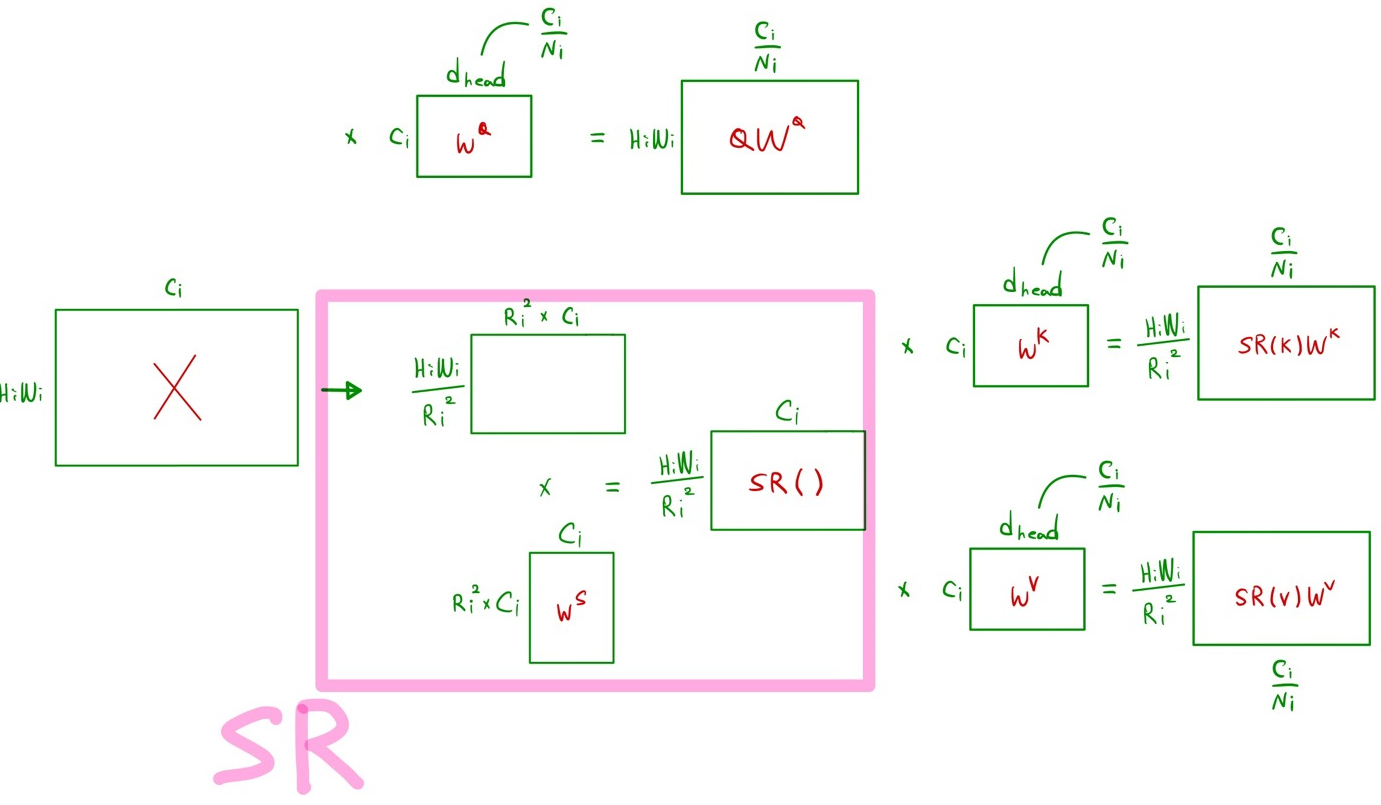 10
[Speaker Notes: N은 head 개수
이러한 Spatial Reduction을 통해 Attention 컴퓨팅 연산 비용을 R제곱배만큼 줄일 수 있습니다.]
2. Pyramid Vision Transformer (PVT)
Transformer Encoder
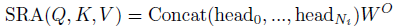 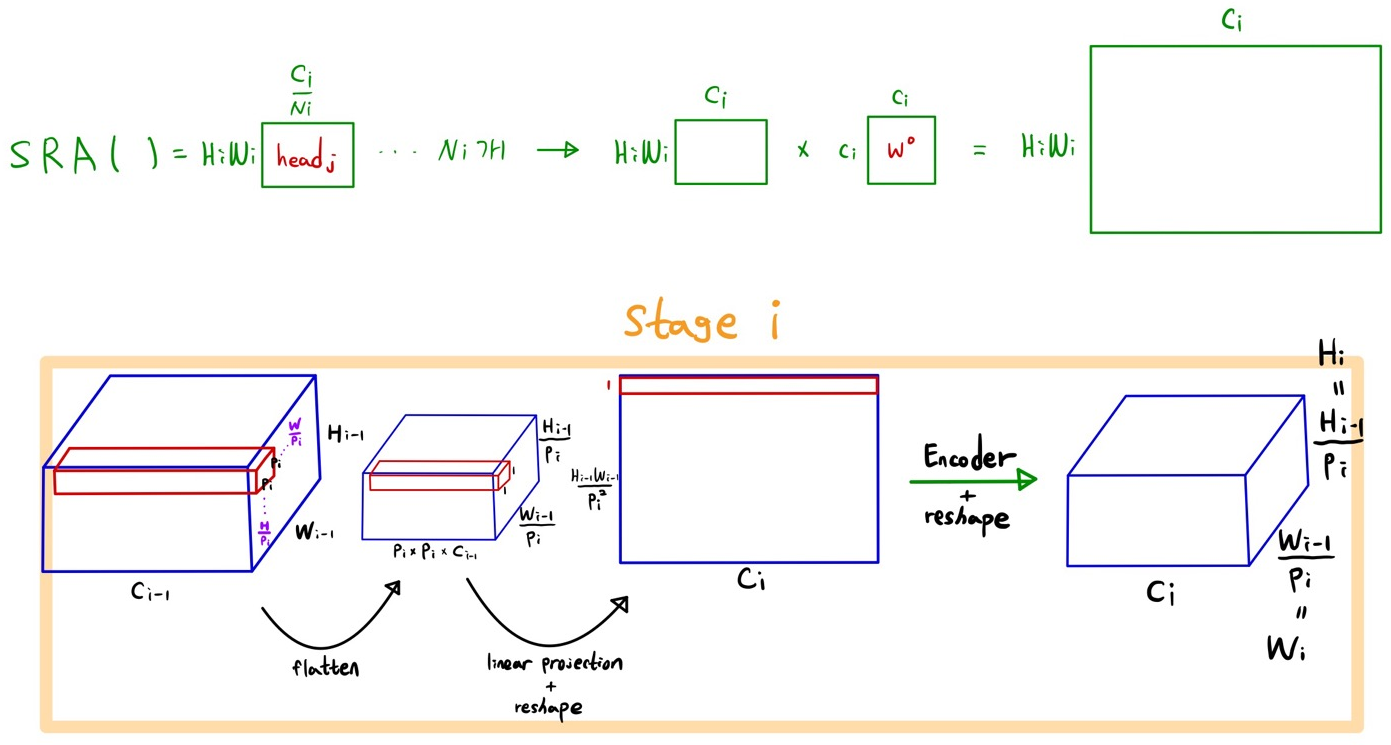 11
[Speaker Notes: 이후 ViT와 동일하게 MLP을 거치게 됩니다. 이러한 Encoder를 여러 번 거친 후 Reshape하면 한 스테이지가 끝나게 됩니다.
이렇게 한 스테이지를 거치게 되면 Scale이 패치 사이즈만큼 줄게 됩니다.]
2. Pyramid Vision Transformer (PVT)
Detailed Settings
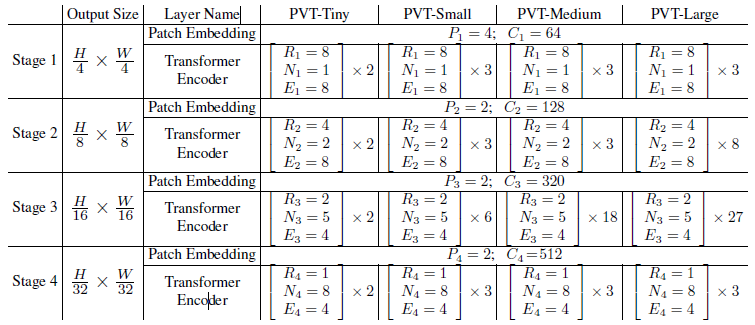 12
[Speaker Notes: PVT 시리즈의 세부 설정입니다. 
R은 Reduction Ratio
N은 multi head attention에서의 head 개수
E는 MLP에서의 임베딩 사이즈 확장 ratio

PVT는 ResNet의 규칙을 따라 네트워크가 깊어질수록 hidden dimension이 점차 늘게끔, output resolution은 점차 줄게끔 하였으며 주요 연산을 중간의 stage3에서 진행하게끔 설정하였습니다.]
3. Application to Downstream Tasks
13
3. Application to Downstream Tasks
Image Classification
Classification Token을 Last stage의 Input에 추가
Pixel-Level Dense Prediction
Feature Pyramid Network
RetinaNet (Object Detection)
Mask-RCNN (Instance Segmentation)
Semantic FPN (Semantic Segmentation)
14
4. Experiments
15
4. Experiments
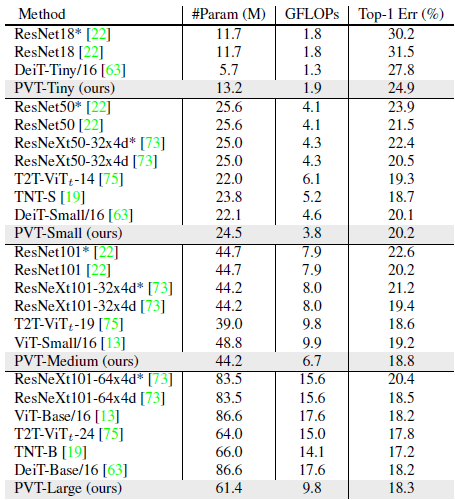 Image Classification
유사한 Param 수를 가진 Model끼리의 비교
16
4. Experiments
Object Detection (RetinaNet) & Instance Segmentation (Mask-RCNN)
유사한 Param 수를 가진 Backbone끼리의 비교
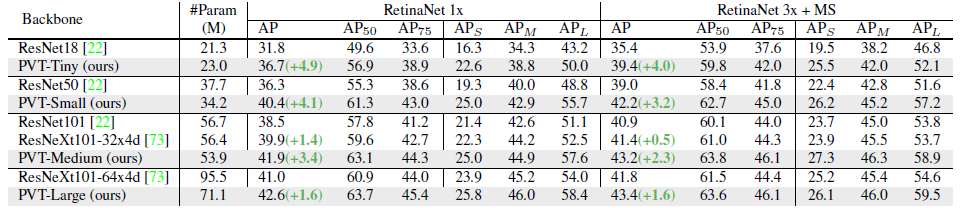 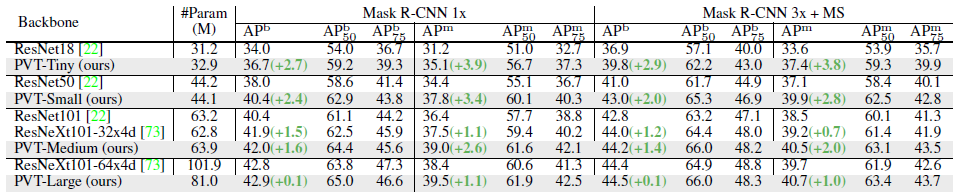 17
4. Experiments
Semantic Segmentation
유사한 Param 수를 가진 Backbone끼리의 비교
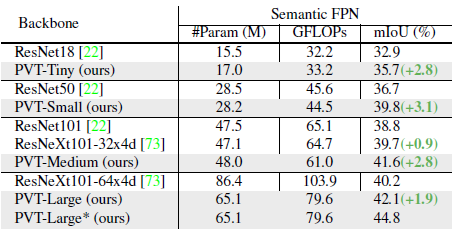 18
4. Experiments
Pure Transformer Detection & Segmentation
PVT + DETR
PVT + Trans2Seg
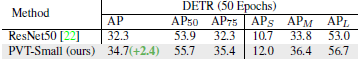 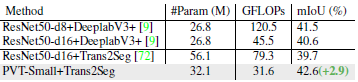 19
4. Experiments
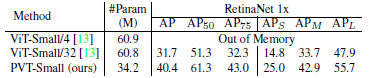 Pyramid Structure
ViT + RetinaNet
PVT + RetinaNet
Deeper vs Wider
Wider PVT-Small
Deeper PVT-Small (PVT-Medium)
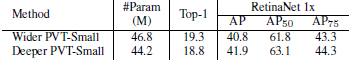 20
5. Conclusions
21
5. Conclusions
PVT : A Pure Transformer Backbone for Dense Prediction Tasks
Progressive Shrinking Pyramid
Spatial Reduction Attention Layer
Extensive Experiments
Well Designed CNN Backbone보다 강력하다
22